Summer Holidays
SPANISH Curriculum Roadmap Year 9
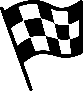 End of Year Exams
End of Unit Assessment
SUMMER TERM 2: QUE HACEMOS
SUMMER TERM 1: QUE HACEMOS
Ask and say here and when to meet, give a positive or negative reaction, use me/te gustaria with an infinitive. Make excuses, use querer and poder, use exclamations
Use reflexive verbs, talk about what you are going to wear on the weekend, use adjectives of colour, use near future tense
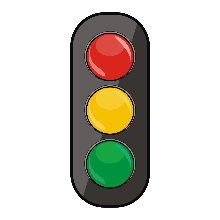 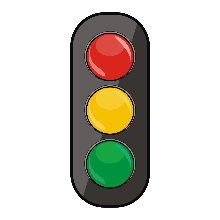 Half Term
Easter Holidays
End of Unit Assessment
SPRING TERM 1: TODO SOBRE MI VIDA
SPRING TERM 2: TODO SOBRE MI VIDA
Ask someone what they use their phone for, present tense of regular verbs, what type of music do you like
Talk about TV shows, use articles correctly in a sentence, use the comparative, agree or disagree, what did someone do yesterday, use time expressions
Half Term
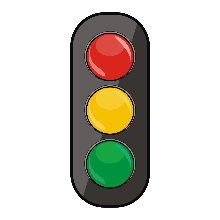 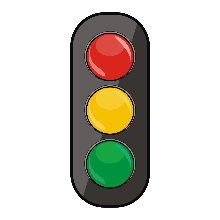 End of Unit Assessment
Christmas Holidays
End of Unit Assessment
End of Unit Assessment
AUTUMN TERM 2: Mis Vacaciones
AUTUMN TERM 1: Mis Vacaciones
Reasons for holiday explanation, use preterite of ser, use sequencers, use prediction when reading, use the preterite of regular –ar verbs
To say where you went on holiday, describe your trip, use exclamations, use the preterite of ir, ask someone else what they did
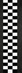 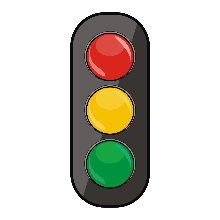 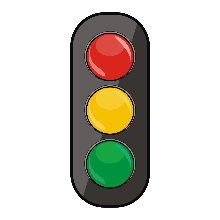 Half Term
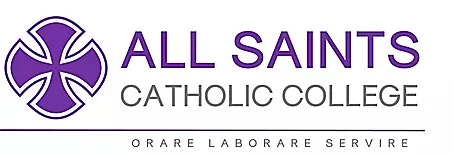